Сочинение по картине А.Герасимова «После дождя»
(«Мокрая терраса»)
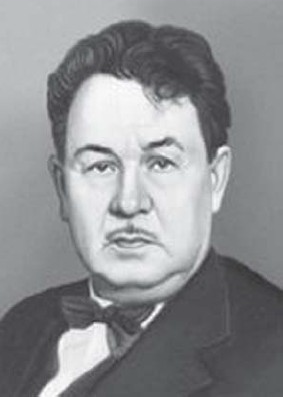 Александр Михайлович Герасимов
1881 - 1963
«Ленин на трибуне»
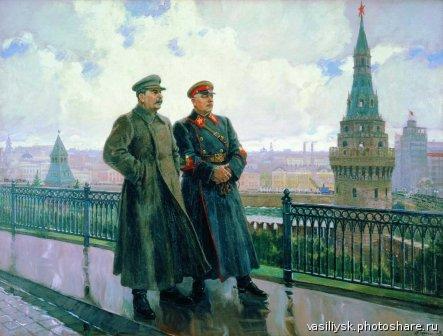 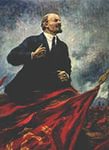 «Сталин и Ворошилов в Кремле»
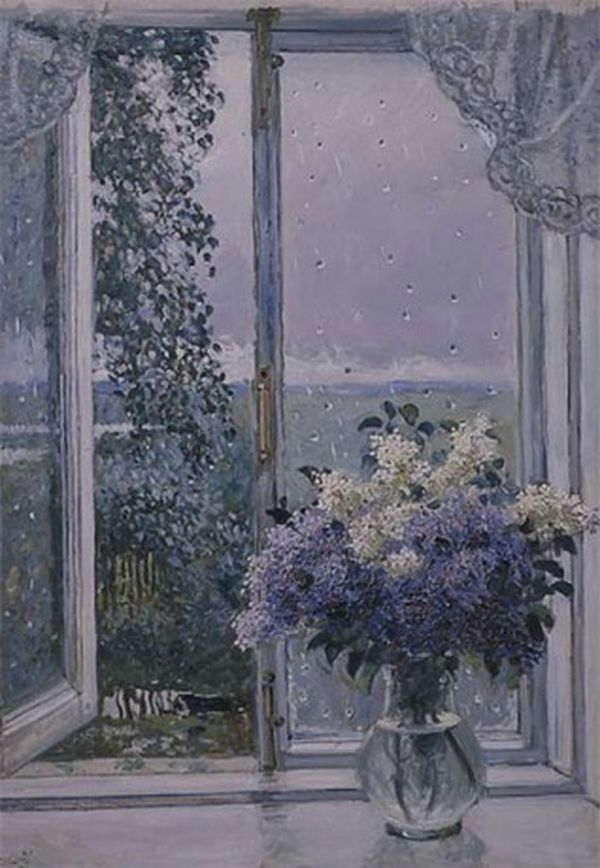 «Полевые цветы»
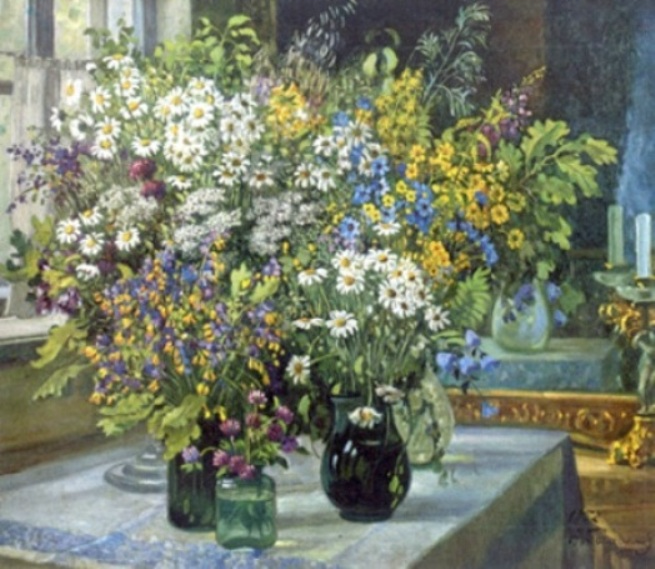 «Полдень. Теплый дождь»
Картина«После дождя» («Мокрая терраса») написана в 1935 году
Дождик прошёл по садовой дорожке.
Капли на ветках висят, как серёжки.
Тронешь берёзку – она встрепенётся
И засмеётся. До слёз засмеётся.
Дождь прошуршал по широкому лугу,
Даже цветы удивились друг другу:
В чашечках листьев, на каждой травинке
По огонёчку, по серебринке.
Александр Яшин
Картина, перила, терраса, опрокинутый стакан, цветы в стеклянной вазе, лепестки, деревянный стол, скамейка, тень от перил, сарай на заднем плане, трава, блики на дощатом полу, тёплые тона, колорит, виднеется вдалеке.
Картина«После дождя» («Мокрая терраса») написана в 1935 году
План
1. Творчество А.М. Герасимова.
2. Мокрая терраса и предметы, находящиеся на ней.
3. Сад после дождя.
4. Мое впечатление от картины.